GEOGRAFÍA CRÍTICA Y CONOCIMIENTO SOCIAL: DEMANDAS DE UNA GEOGRAFÍA ESCOLAR RENOVADA  ELSA AMANDA RODRÍGUEZ DE MORENO NUBIA MORENO LACHE ALEXANDER CELY RODRÍGUEZ
Para que se logre la comprensión 
social del mundo, es necesario 
desarrollar en el alumno la 
capacidad de análisis.

La enseñanza del conocimiento social se da a partir de dos ámbitos:
-Lograr la empatía al darle el significado al mundo
-Comprensión del estudiante para aplicar y llevar a otro contexto
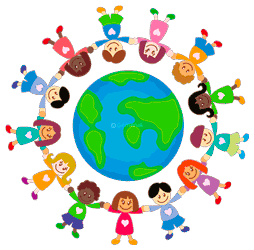 Según Bruner es posible entonces comprender cómo el conocimiento social implica: 
Conocimiento psicológico de los otros o de nosotros mismos, lo que se denomina conocimiento psicosocial. 
Conocimiento moral-social, es decir de las normas sociales que definen las relaciones con los demás en ámbitos generales de justicia y respeto de los derechos humanos. 
Conocimiento de relaciones sociales y de las instituciones.
La formación del pensamiento critico en la educación básica podría mejorar la calidad siempre y cuando se incremente la cantidad de significado que los estudiantes obtengan a partir de lo que leen, escriben, hablan, perciben e interactúan con sus docentes y con el medio cultural en el que se desenvuelven.
El propósito de la educación geográfica es asegurar que los niños adquieran los conocimientos esenciales, proporcionando a los futuros ciudadanos una vision de lo que implica el entorno en que habitan.

Por ello el aprendizaje de la geografía tiene una gran relevancia educativa ya que el alumno aprende de su entorno y genera un sentido de pertenencia al lugar que habita.